28 апреля
2016 года
Год российского кино: юридические аспекты организации кинопоказов в библиотеке
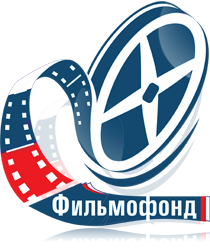 докладчик:  Горда Светлана Сергеевна и.о. директора ГАУК СО «Свердловского областного фильмофонда»
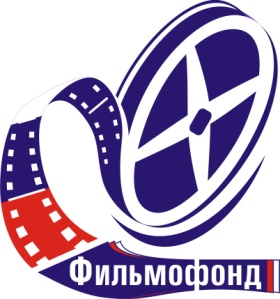 Свердловский областной фильмофонд –                     культурное достояние области
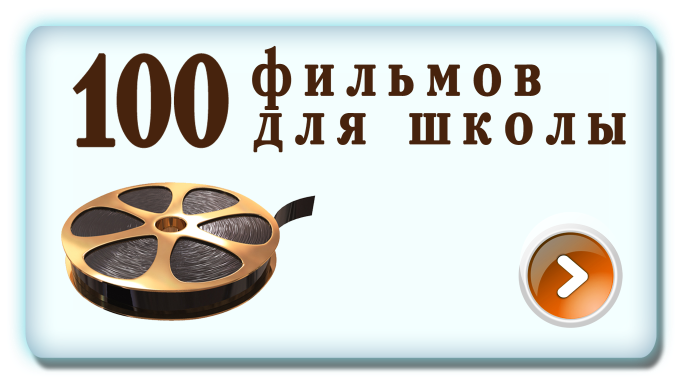 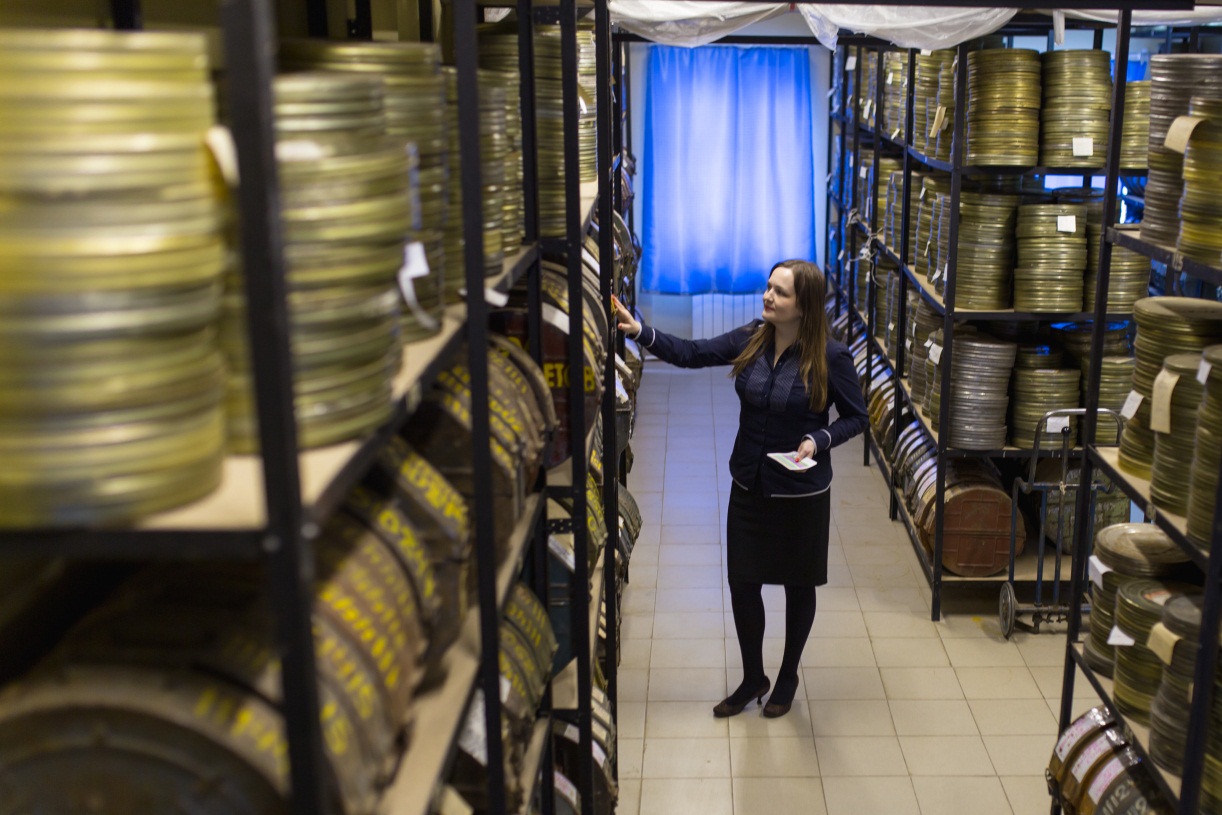 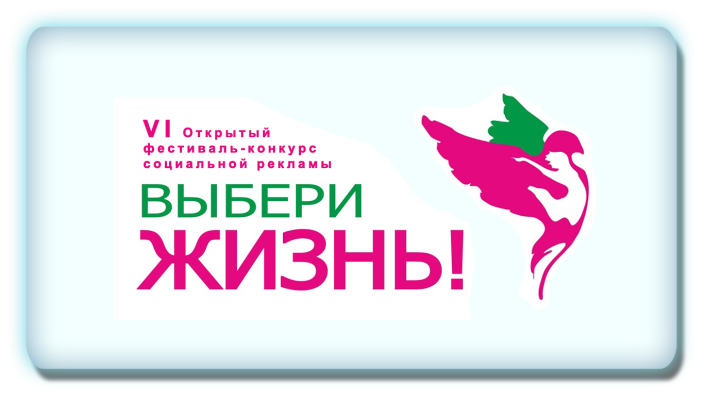 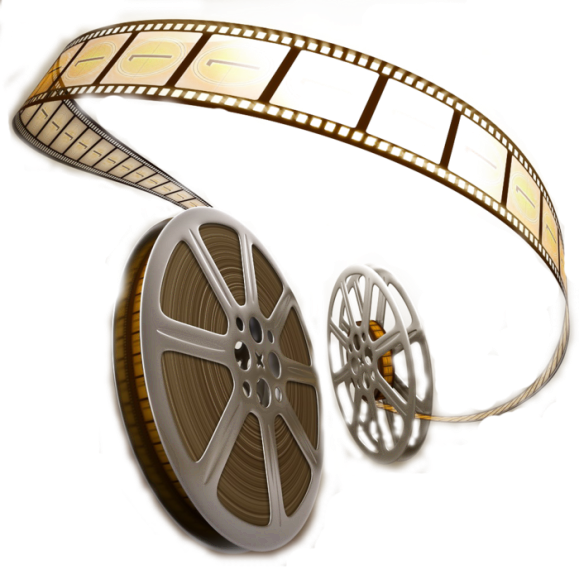 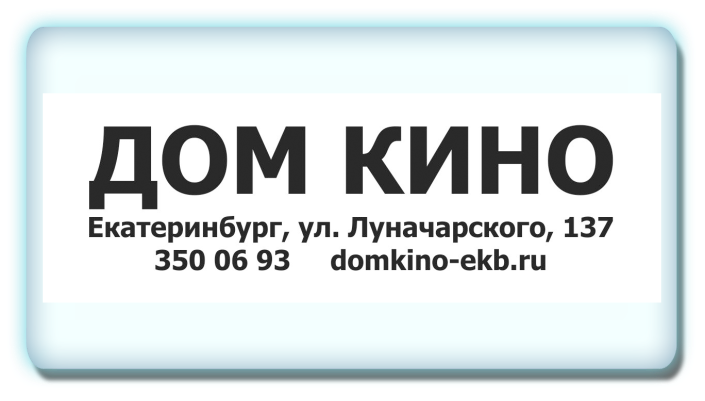 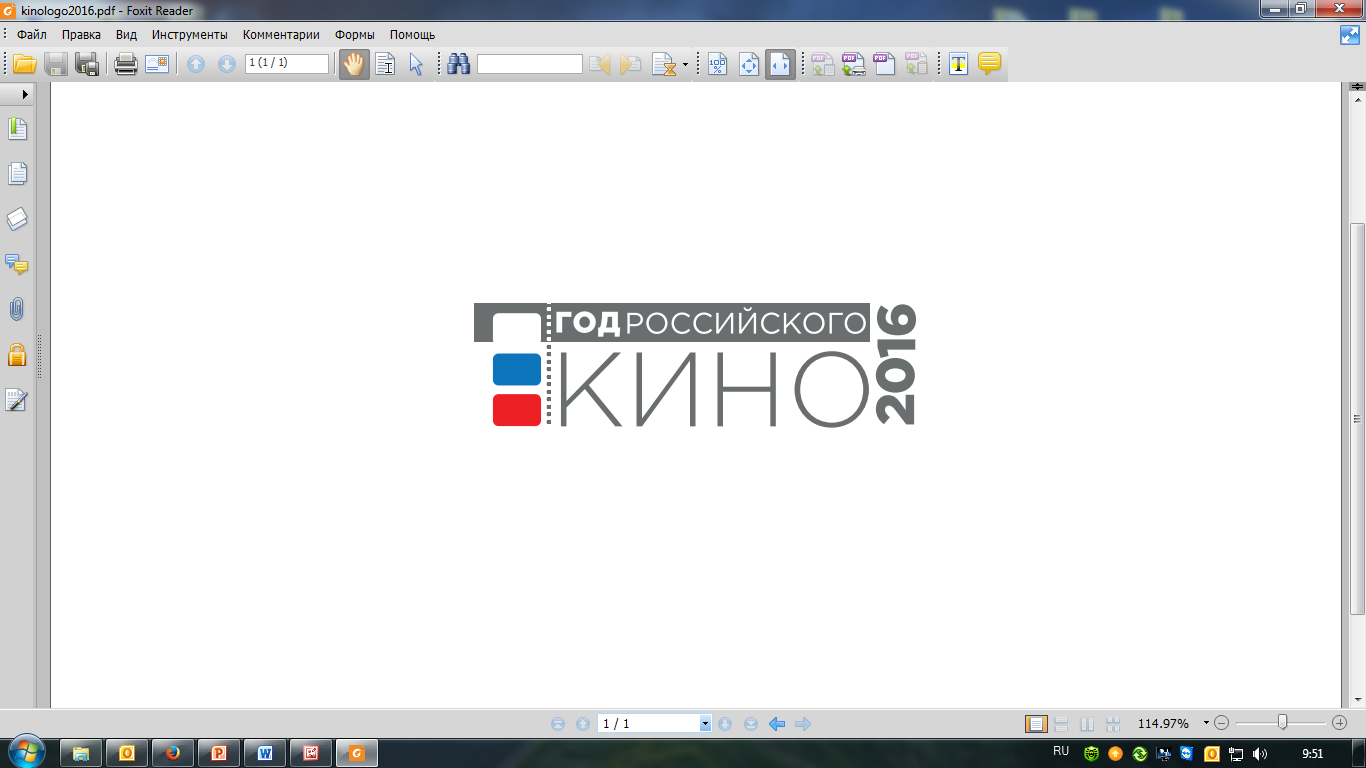 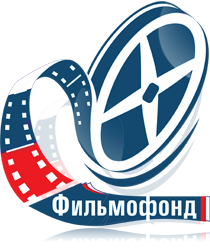 Гражданский кодекс Российской Федерации


Статья  1263. 
Свободное использование произведения 
в информационных, научных, учебных или
культурных целях.
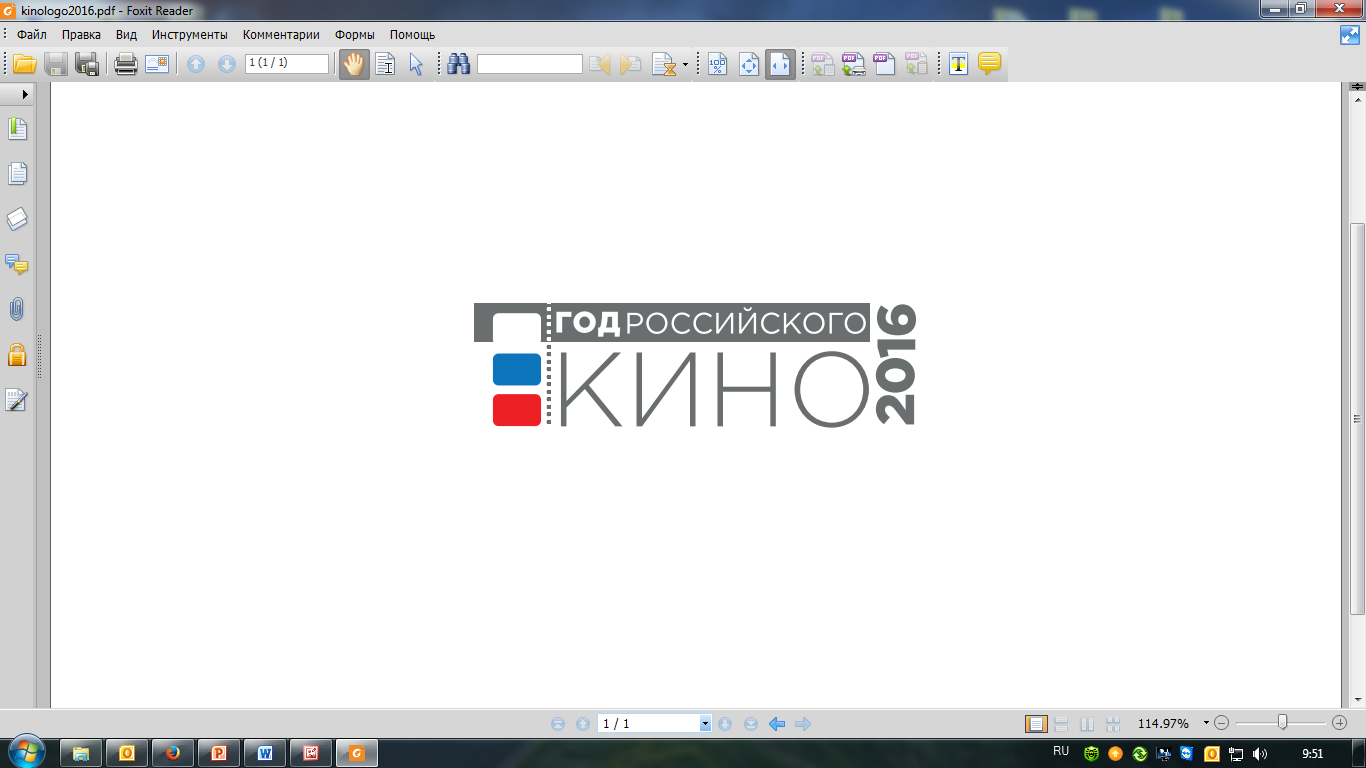 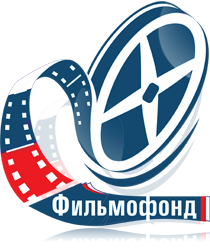 Фильмы, выпущенные на экран более 70 лет назад, 
считаются перешедшими в общественное достояние.
  

Произведения, перешедшие в общественное 
достояние, могут свободно использоваться любым 
лицом без выплаты авторского вознаграждения.
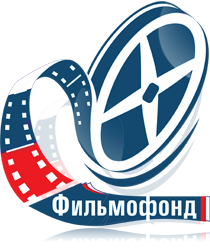 «100 фильмов для школы»
Культурно-образовательный проект  ориентирован на учащихся общеобразовательных учебных заведений.

Цель: поднять уровень культуры и просвещённости подрастающего поколения, увеличить объем знаний.
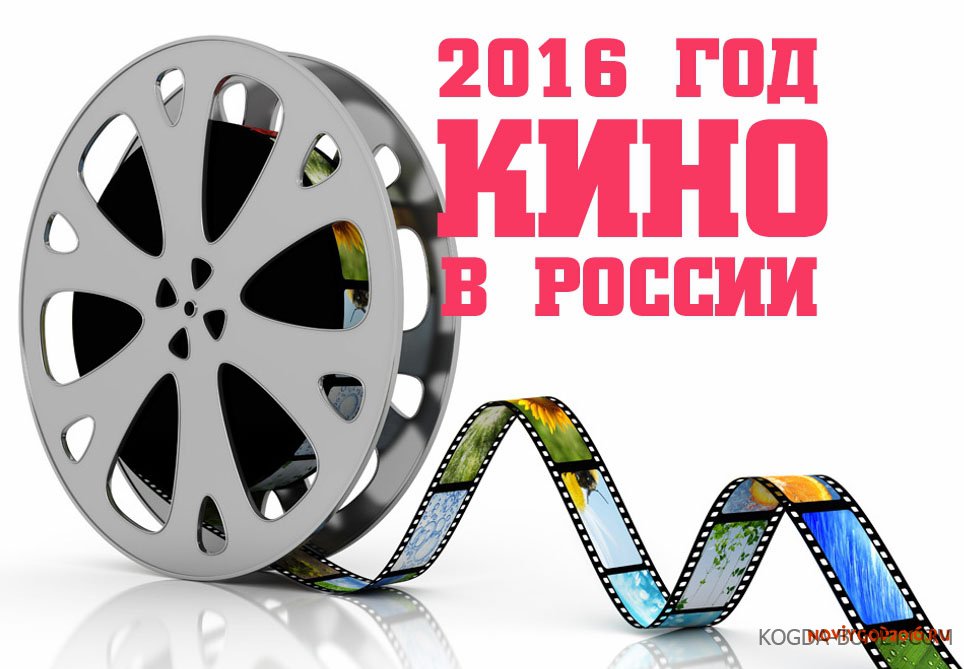 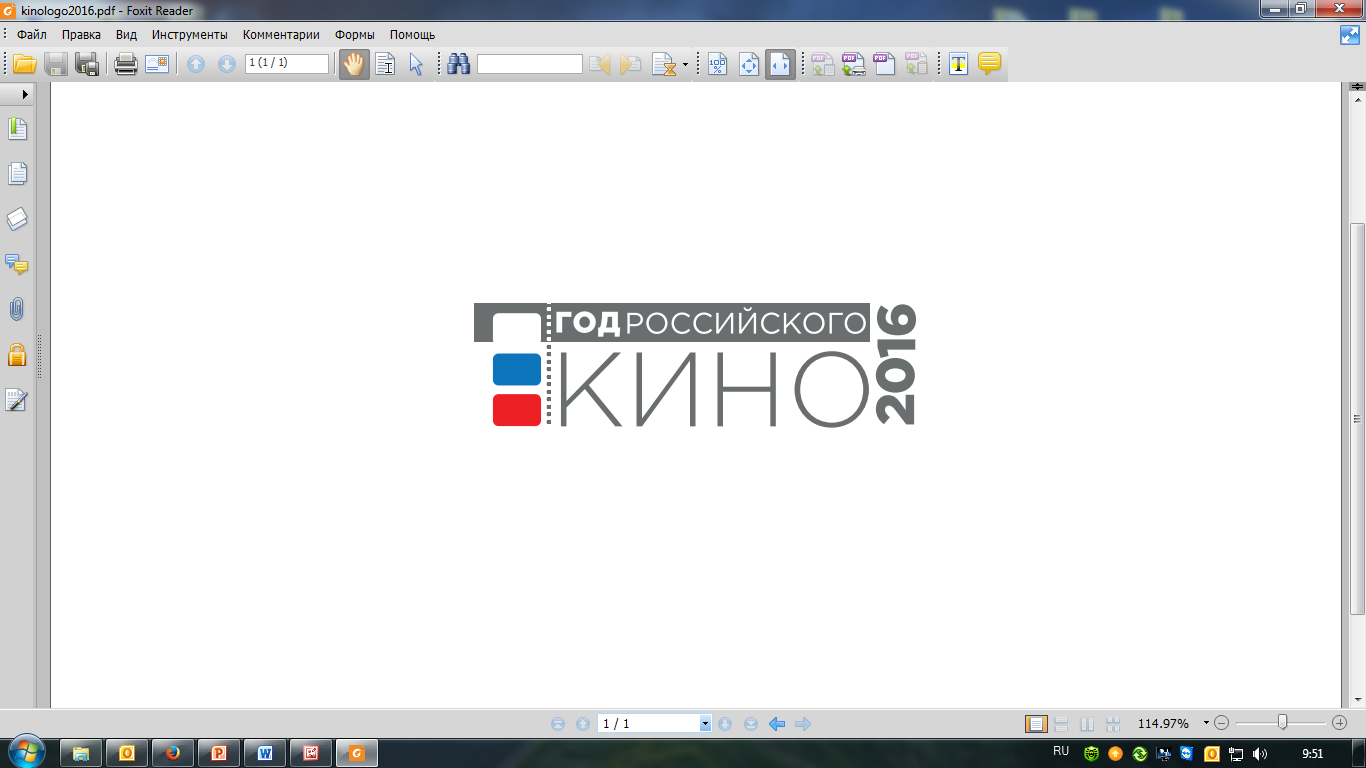 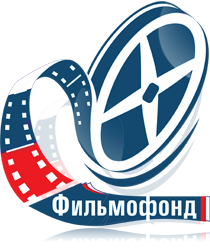 Федеральный закон от 29.12.2010 №436-ФЗ  
«О защите детей от информации, причиняющей 
вред их здоровью и развитию»

Глава 2. 
Классификация информационной продукции
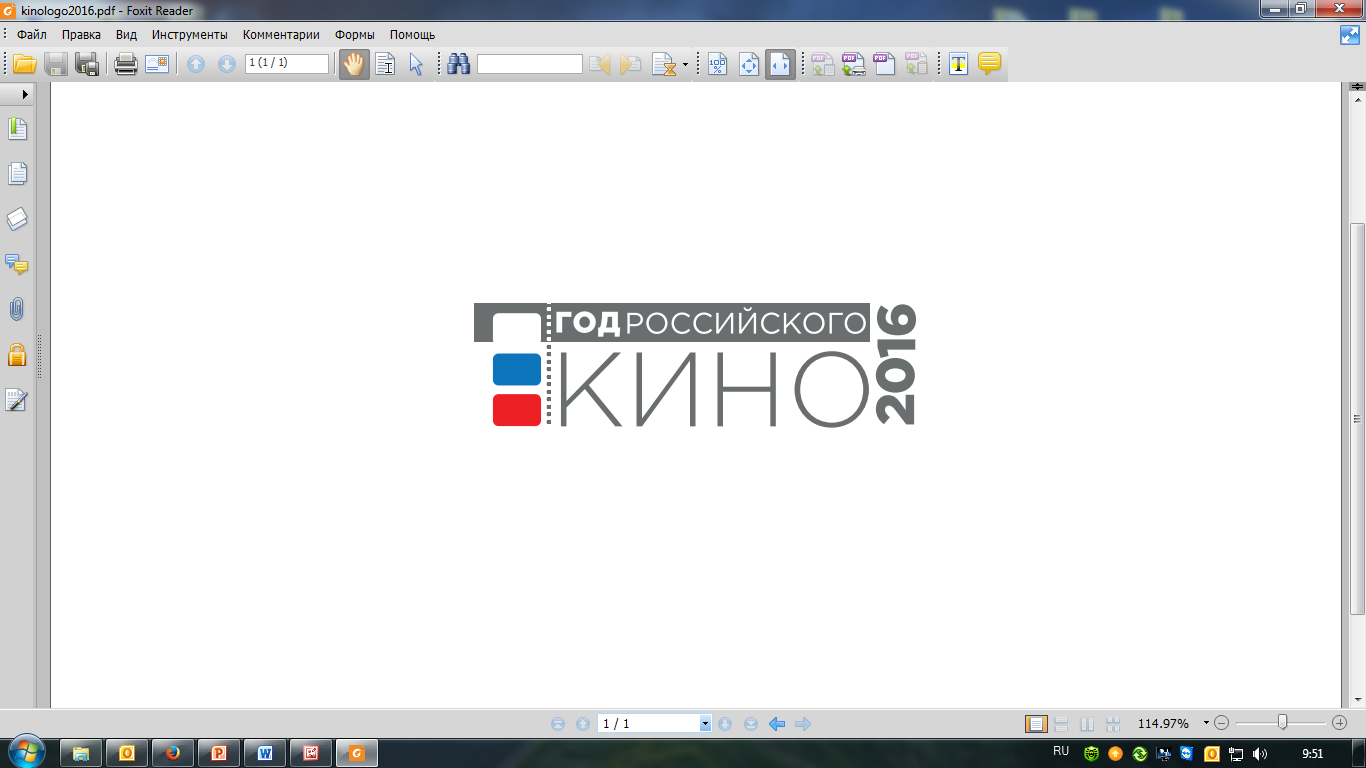 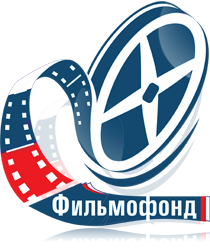 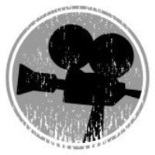 «Победный марш»

100 фильмов для школы

Кинолектории «По ту сторону кадра»

Каникулы в КИНО

Киномарафон «Кино шагает по Уралу»

Проект «Кино – зеркало души»
Космос как предчувствие

Ночь кино-2016
Фестиваль-конкурс «Выбери жизнь»
WWW.FILMOFOND.RU
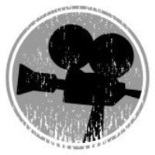 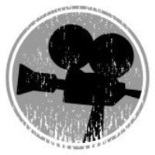 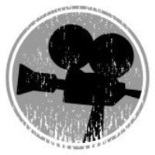 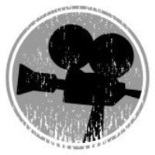 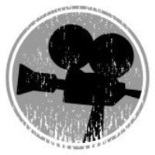 Спасибо за внимание!
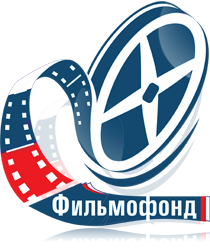